Liturgie de la Parole de Dieu
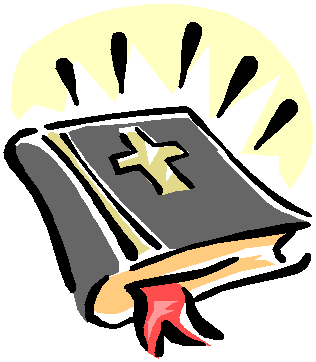 Psaume :   (Ps 95, 1-2a, 2b-3, 11-12a, 12b-13a.c) 

Aujourd’hui, un Sauveur nous est né :
C’est le Christ, le Seigneur
C’est le Christ, le Seigneur

1/ Chantez au Seigneur un chant nouveau,
	Chantez au Seigneur, terre entière,
	Chantez au Seigneur et bénissez son nom !
	Chantez au Seigneur et bénissez son nom !
Liturgie de la Parole de Dieu
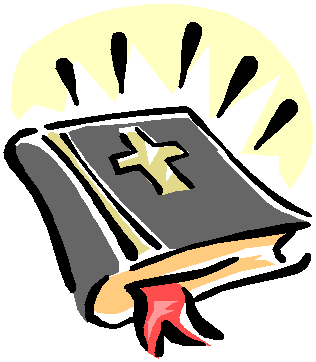 Psaume : (Ps 95, 1-2a, 2b-3, 11-12a, 12b-13a.c) 

Aujourd’hui, un Sauveur nous est né :
C’est le Christ, le Seigneur
C’est le Christ, le Seigneur

2/ De jour en jour, proclamez son salut,
	Racontez à tous les peuples sa gloire,
	A toutes les nations ses merveilles !
	A toutes les nations ses merveilles !
Liturgie de la Parole de Dieu
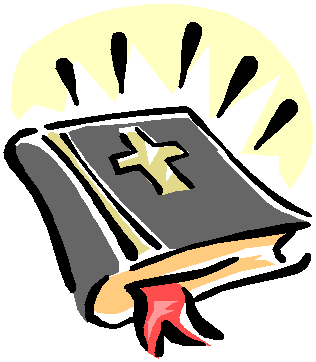 Psaume :   (Ps 95, 1-2a, 2b-3, 11-12a, 12b-13a.c) 

Aujourd’hui, un Sauveur nous est né :
C’est le Christ, le Seigneur
C’est le Christ, le Seigneur

3/ Joie au ciel ! Exulte la terre !
	Les masses de la mer mugissent,
	La campagne tout entière est en fête.
	La campagne tout entière est en fête.
Liturgie de la Parole de Dieu
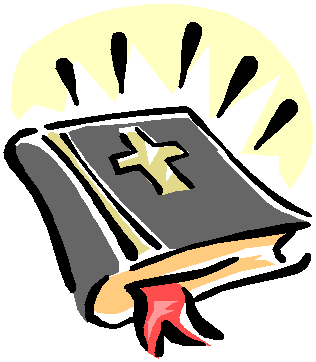 Psaume :   (Ps 95, 1-2a, 2b-3, 11-12a, 12b-13a.c) 

Aujourd’hui, un Sauveur nous est né :
C’est le Christ, le Seigneur
C’est le Christ, le Seigneur

4/ Les arbres des forêts dansent de joie
	Devant la face du Seigneur, car il vient,
	car il vient pour juger la terre.
	Il jugera le monde avec justice
	et les peuples selon sa vérité.
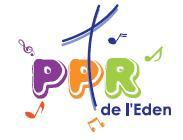